Unit: Time
Number Fact check
16g        61g

32kg        23g

  10g       10kg

  91g       91g         
 13g       103g
Complete these sentences using <, > or =
KLP: Order or sequence intervals of time, including the fact that there are 24 hours in one day
Hook
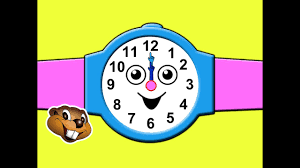 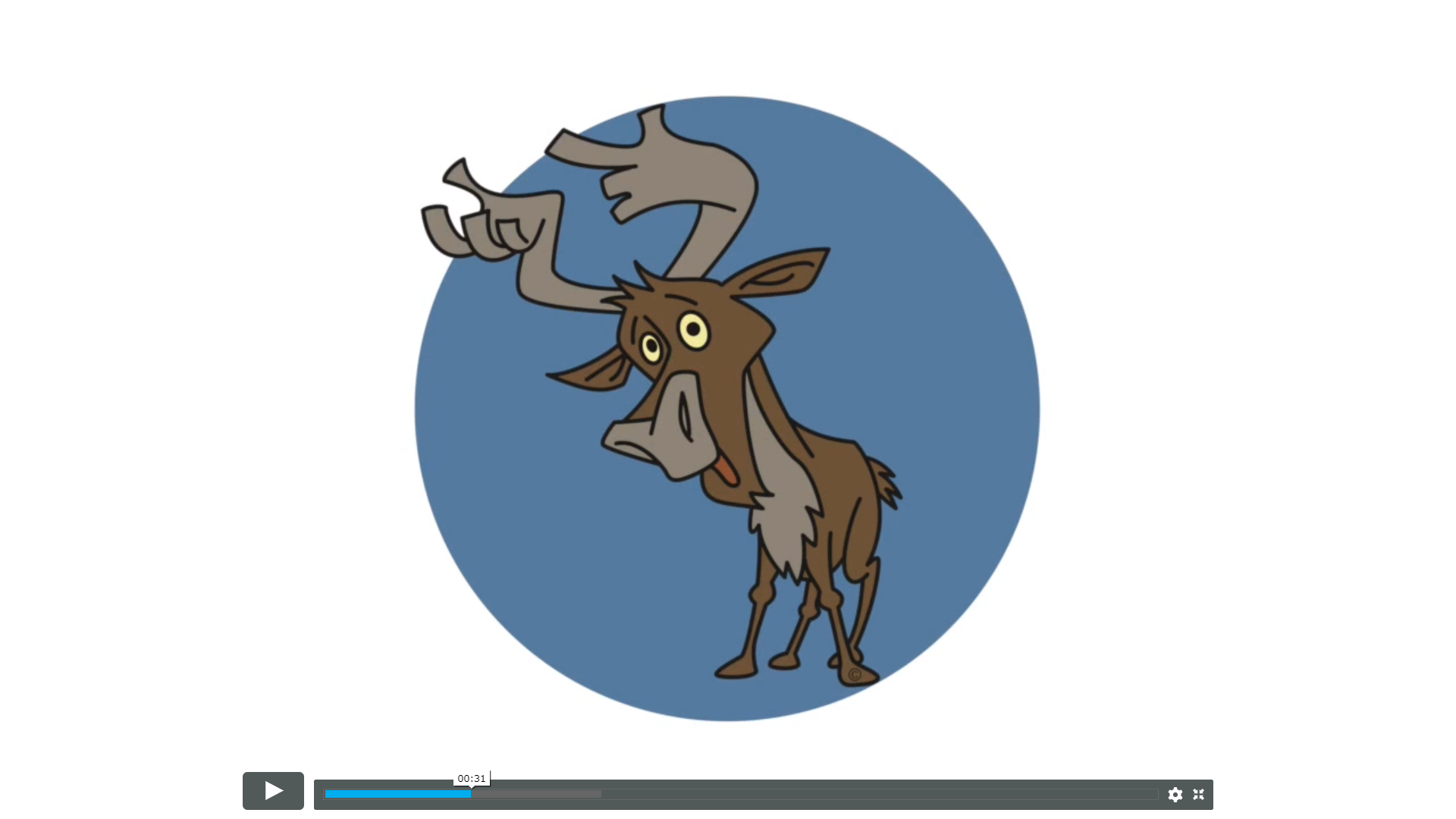 What time is it?
https://www.youtube.com/watch?v=1eGkW3JnthI
Key Learning Point: Order or sequence intervals of time, including the fact that there are 24 hours in one day
Teach it
Key Vocabulary:
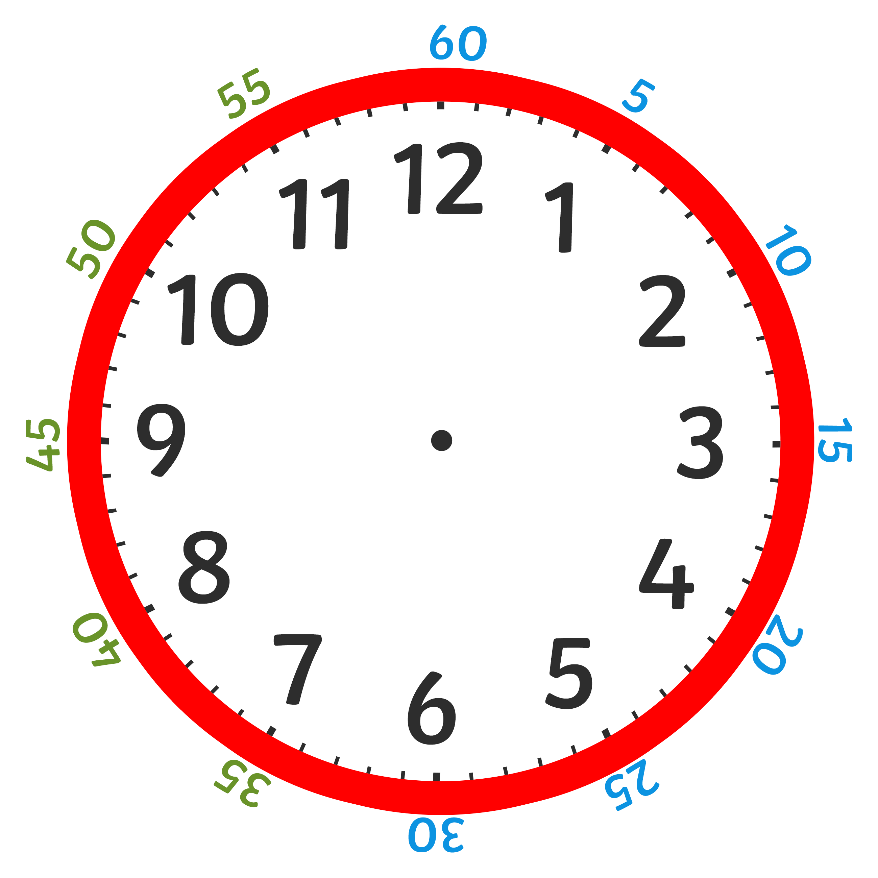 time   clock
hour hand
minute hand
quarter past
quarter to 
60 minutes   hour
past       to 
24 hours in a day
The are 24  hours in one day. The hour hand travels around the clock 24 times.
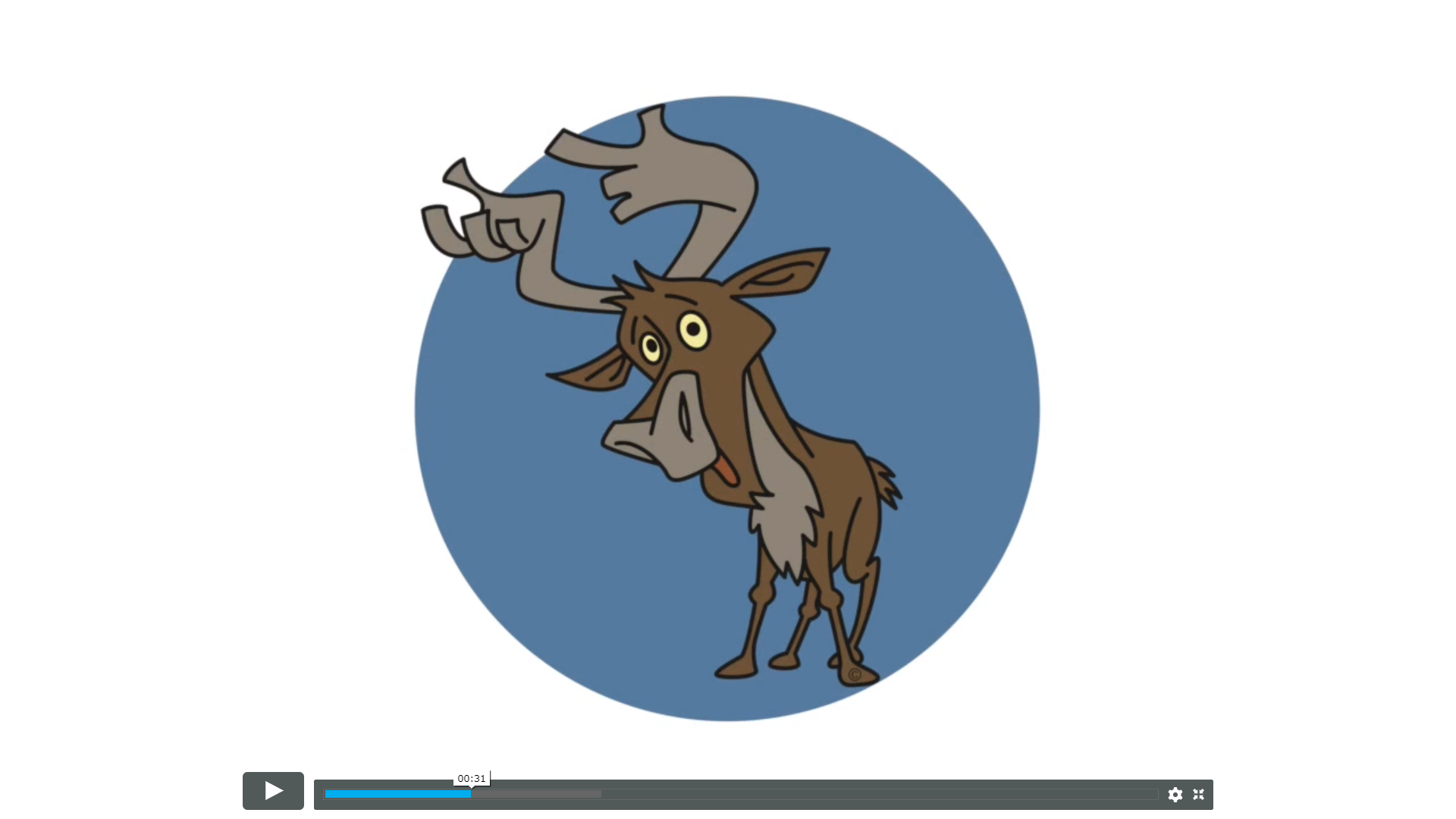 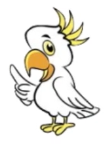 Stem Sentence: There are 24 hours in one day.
Key Learning Point: Order or sequence intervals of time, including the fact that there are 24 hours in one day
Teach it
Key Vocabulary:
time   clock
hour hand
minute hand
quarter past
quarter to 
60 minutes   hour
past       to 
24 hours in a day
Let’s put these times in order from shortest to longest.

30 minutes
5 minutes
45 minutes
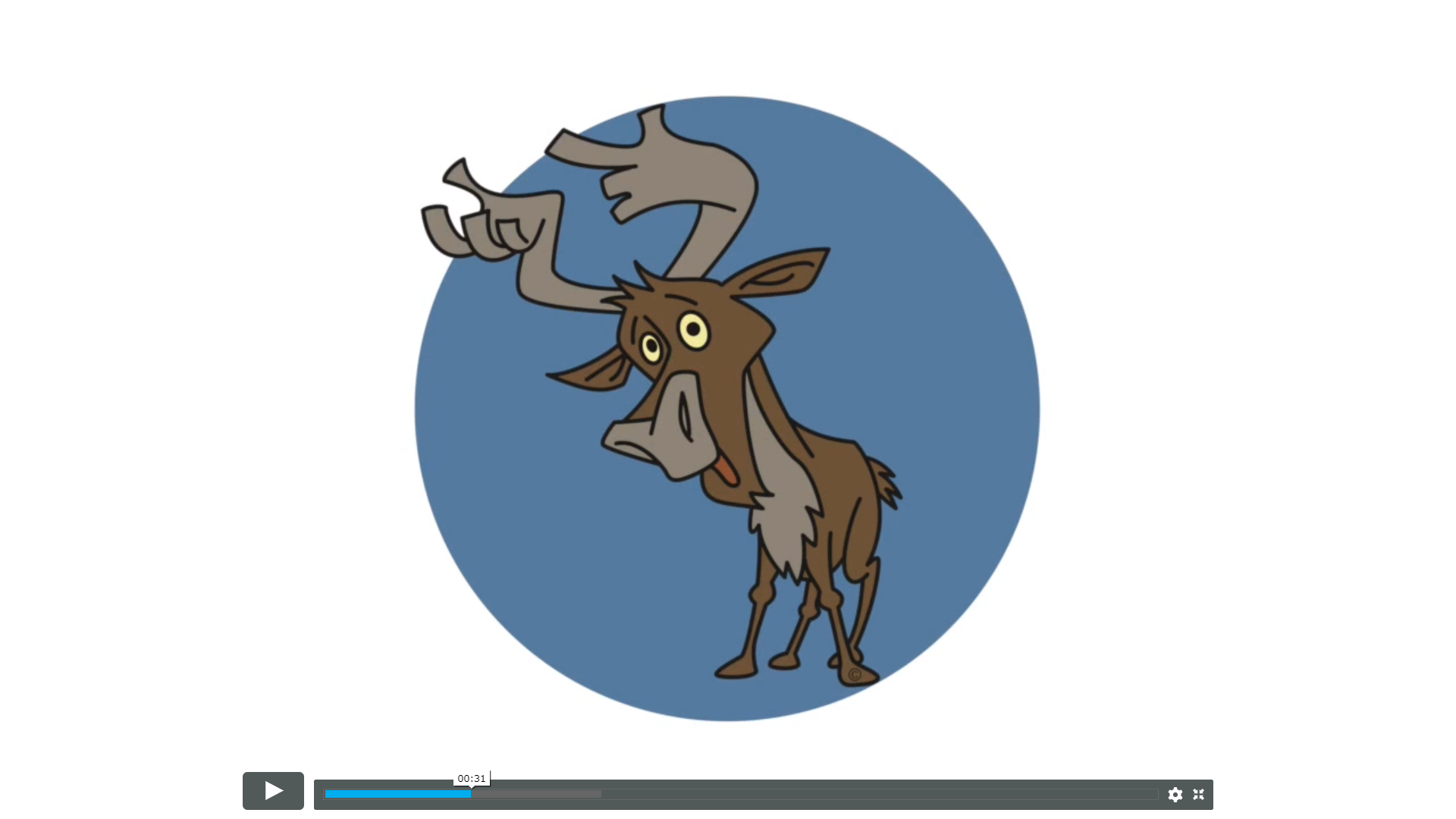 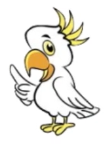 Stem Sentence: There are 24 hours in one day.
Practise it
Key Learning Point: Order or sequence intervals of time, including the fact that there are 24 hours in one day
Let’s put these times in order from shortest to longest.

60 minutes       35 minutes             15 minutes


7 hours         20 hours       13 hours


1 hour            1 day               16 hours
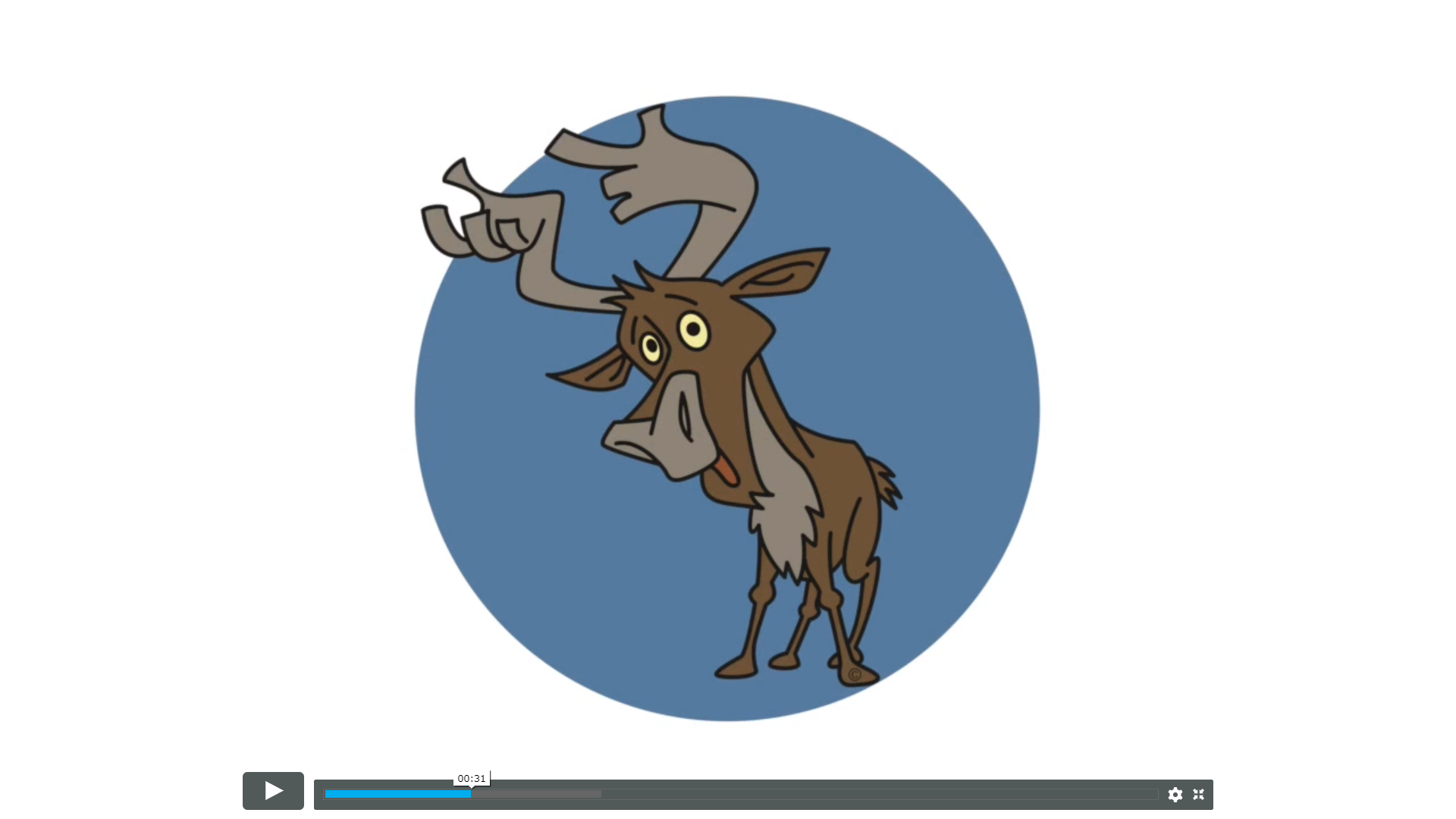 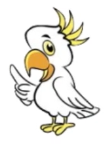 Stem Sentence: There are 24 hours in one day.
Do it
Key Learning Point: Order or sequence intervals of time, including the fact that there are 24 hours in one day
Put these sets in order from shortest to longest.

1. 40 minutes, 10 minutes, 55 minutes
2. 45 minutes, 50 minutes, 1 hour
3. 75 minutes, 1 hour, 25 minutes
4. 1 day, 12 hours, 25 hours
5. 30 hours, 30 minutes, 1 day
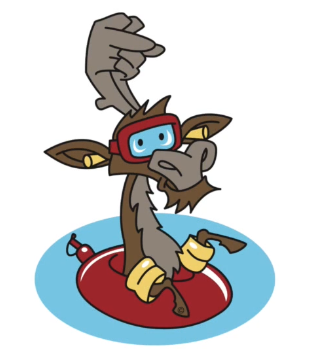 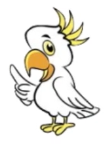 Stem Sentence: There are 24 hours in one day.
Twist it
Key Learning Point: Order or sequence intervals of time, including the fact that there are 24 hours in one day
Coco thinks that 26 hours is shorter than 1 day.


                                                               
 

Explain why she is incorrect?

Coco is incorrect because
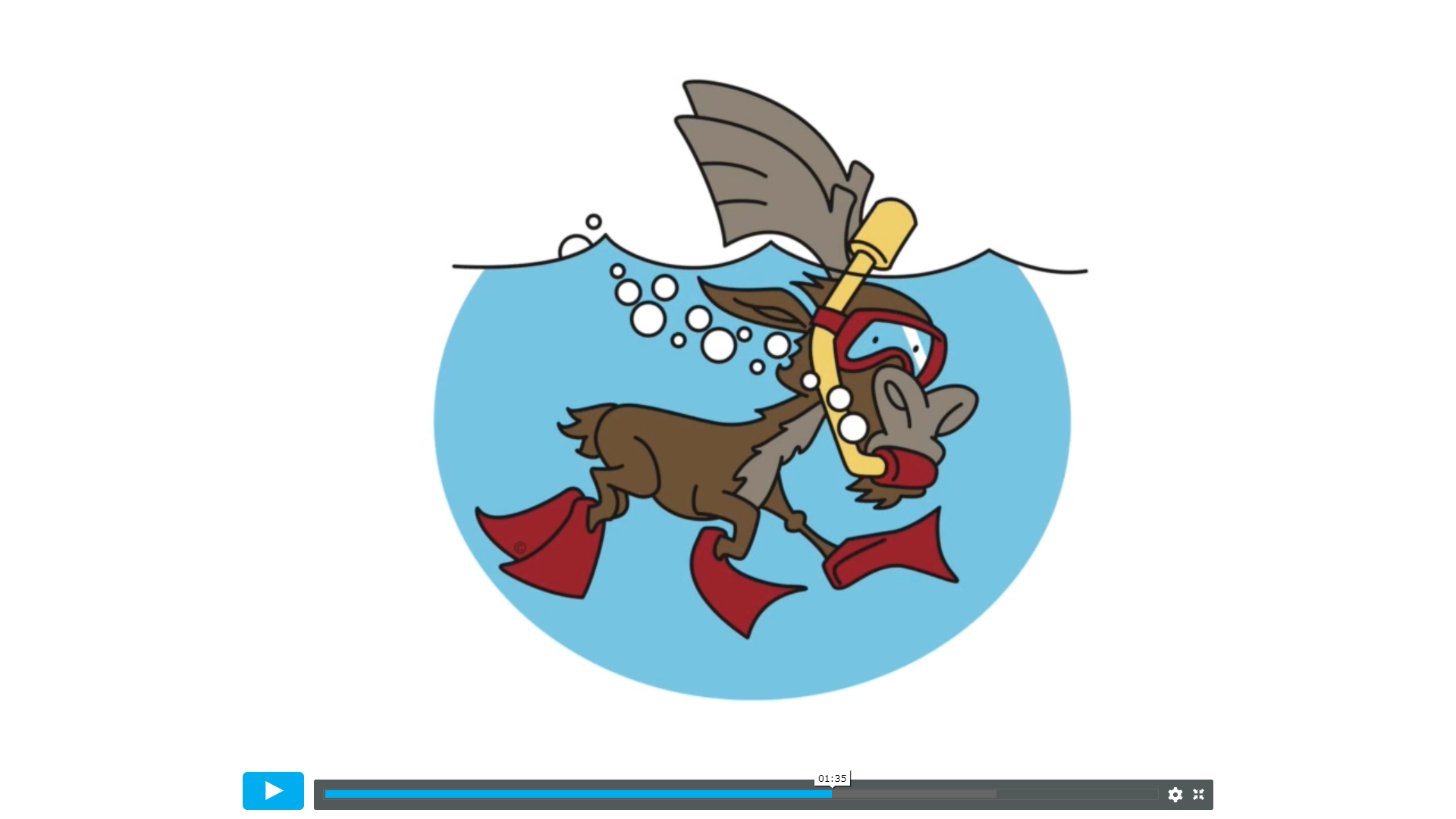 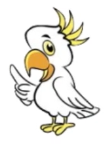 Stem Sentence: There are 24 hours in one day.
Solve it
Key Learning Point: Order or sequence intervals of time, including the fact that there are 24 hours in one day
Find the missing digits.

Solve them using the digits 2, 4, 6 and 0 at least once.
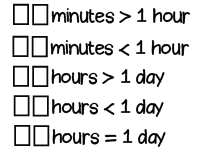 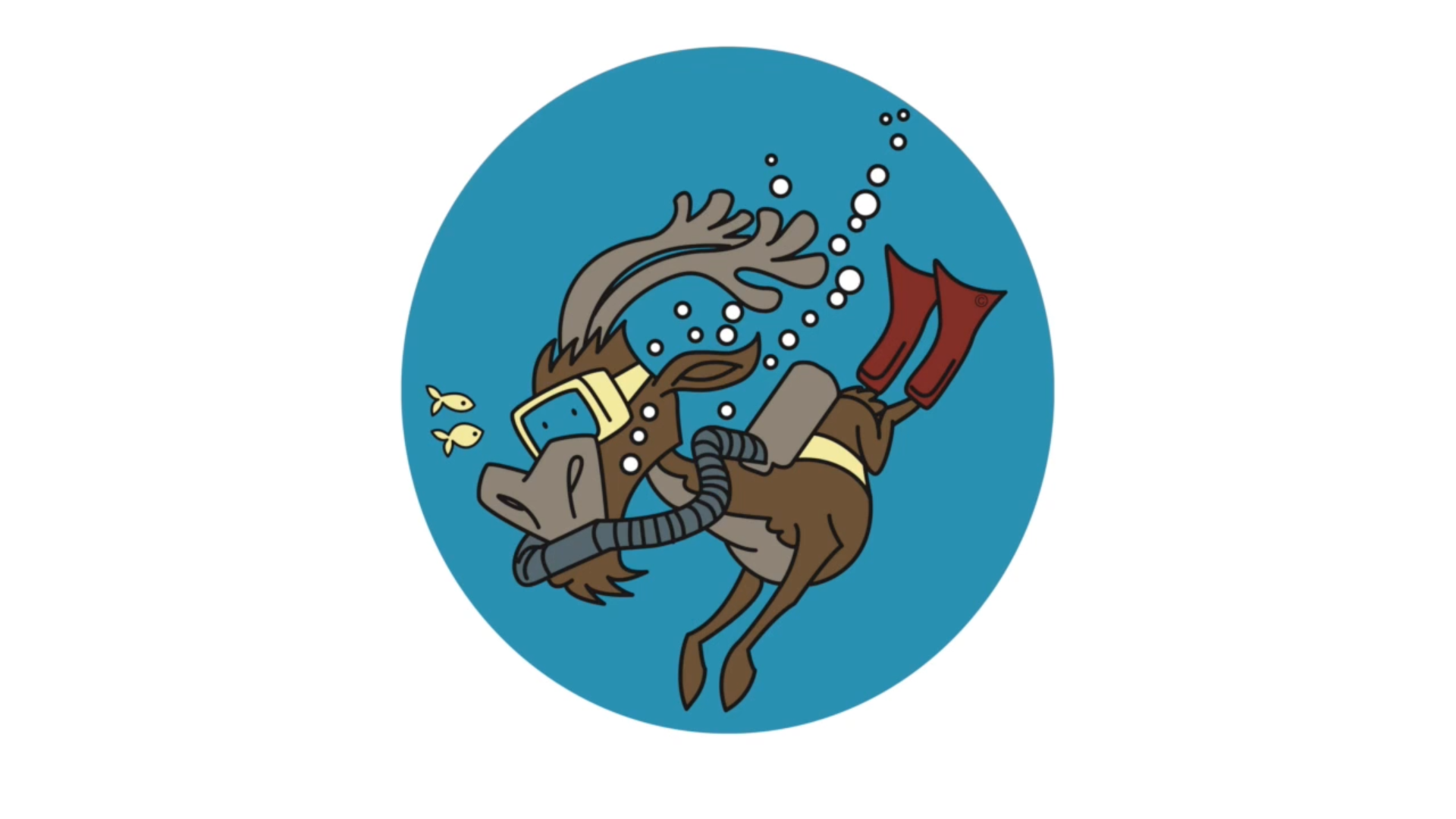 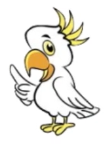 Stem Sentence: There are 24 hours in one day.
Coming together to feel successful. Confirming the learning.
time   clock
hour hand
minute hand
quarter past
quarter to 
60 minutes   hour
past       to 
24 hours in a day
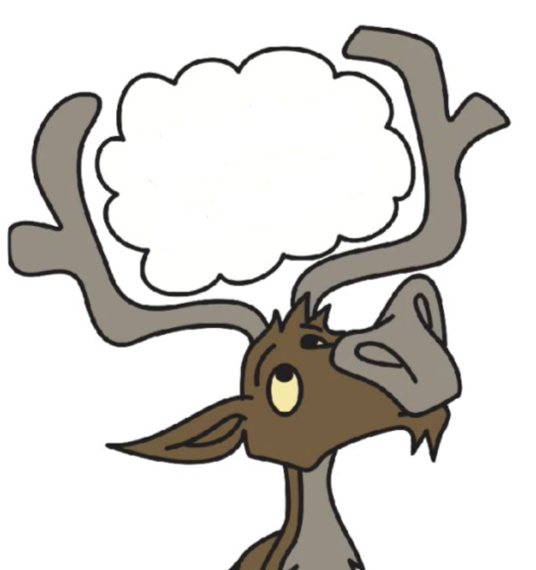 What have 
we learnt?
Stem Sentence: After the minute hand passes half past, the time stops being ‘minutes past’ and
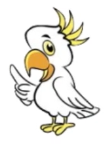